TRIVIAS!!
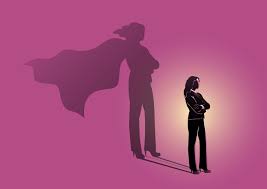 85%
of women are not confident enough to invest in mutual funds.
85% of women are not confident enough to invest in mutual funds.
98%
of women have no concrete financial plan for their retirement.
91%
of women do not invest their money independently.
76%
of women are looking for a platform that would make investing easier.
Money power survey 2022
The Perfect Recipe
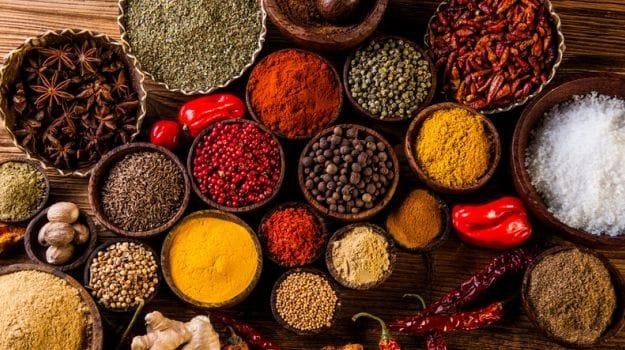 VINSAN FINANCIAL SERVICES PVT LTD
For professional clients / qualified investors only
Do you Like - Money, Finance, Maths, & Economics ?
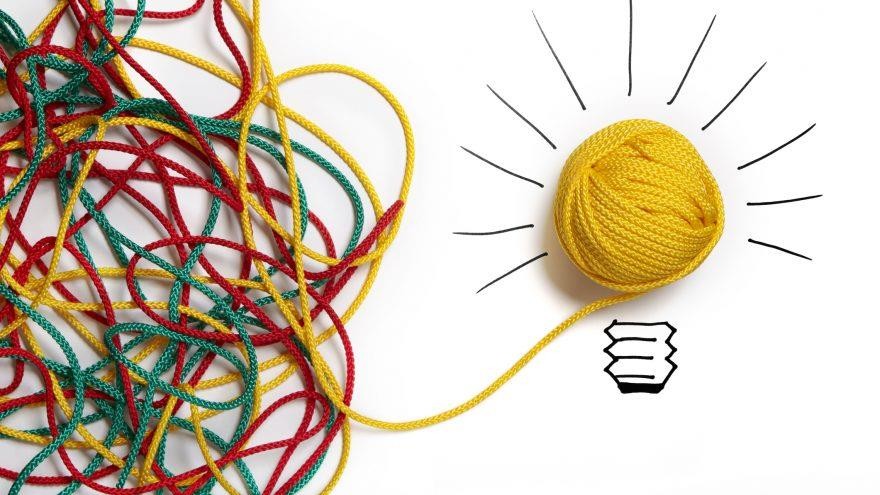 VINSAN FINANCIAL SERVICES PVT LTD
FOR INTERNAL DISCUSSIONS ONLY
3
Recipe
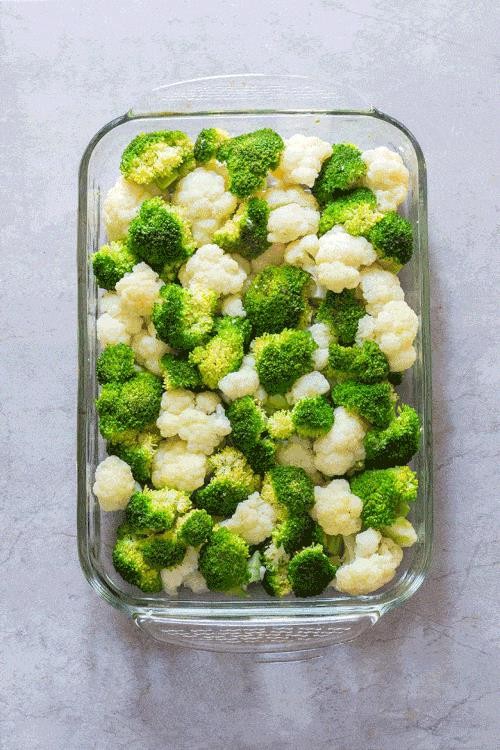 VINSAN FINANCIAL SERVICES PVT LTD
FOR INTERNAL DISCUSSIONS ONLY
4
Define your goals
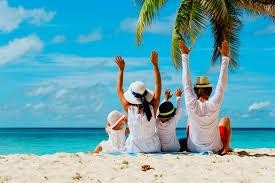 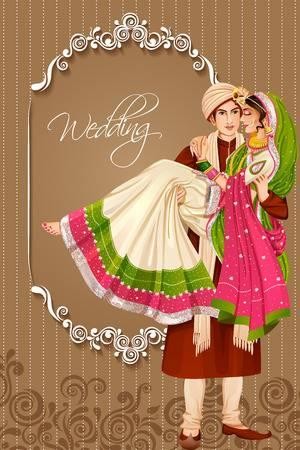 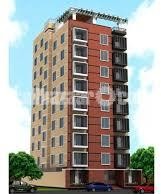 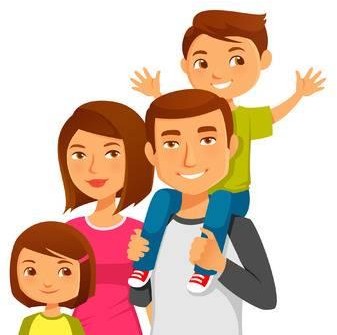 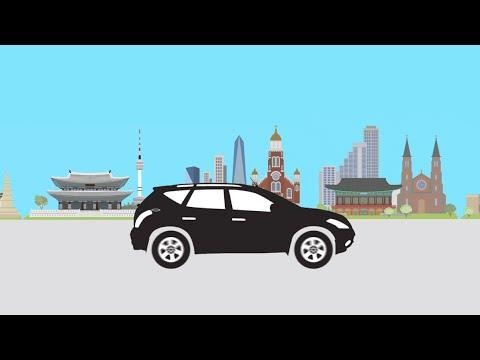 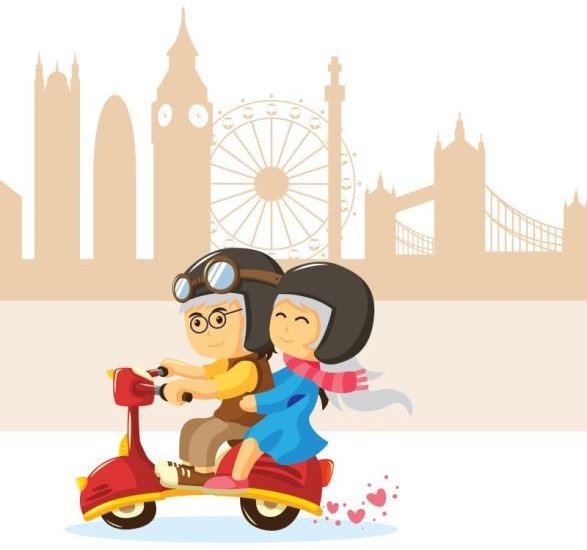 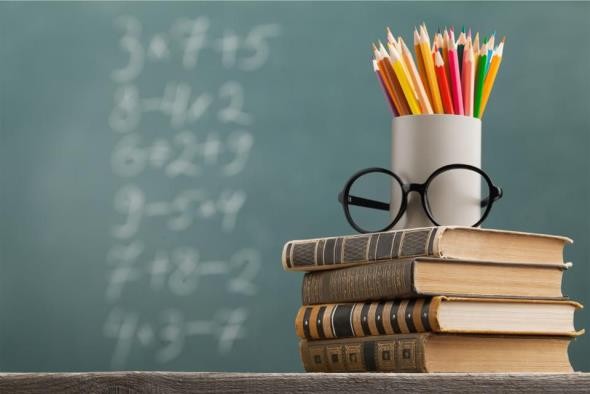 VINSAN FINANCIAL SERVICES PVT LTD
FOR INTERNAL DISCUSSIONS ONLY
5
Ingredients
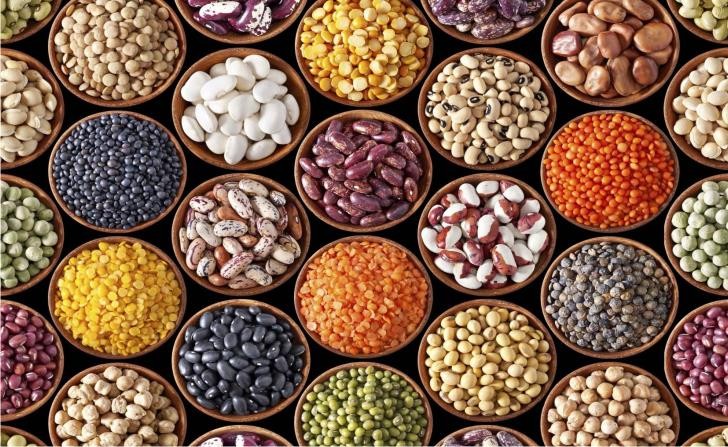 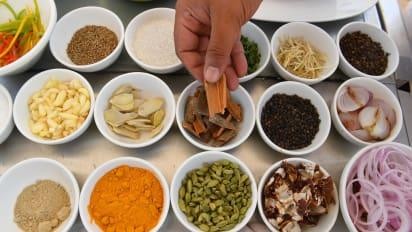 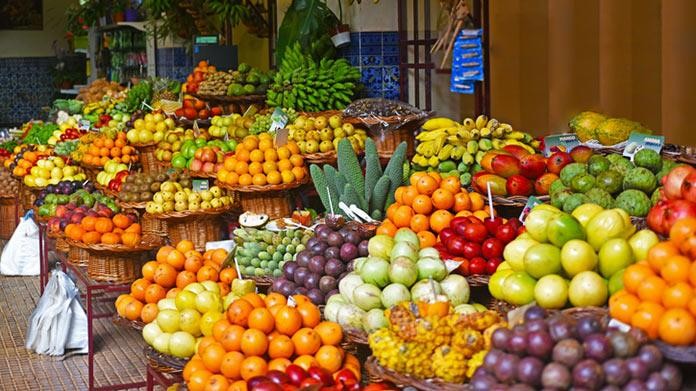 VINSAN FINANCIAL SERVICES PVT LTD
FOR INTERNAL DISCUSSIONS ONLY
6
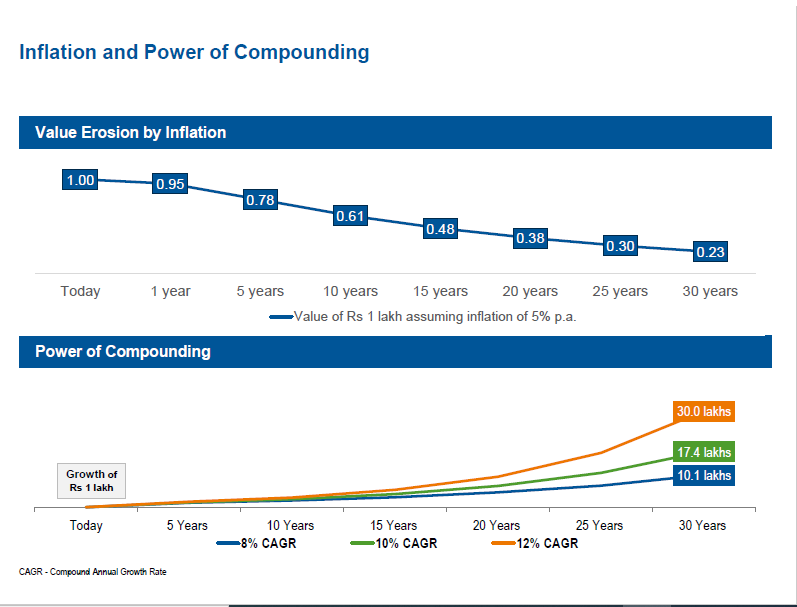 Ingredient No 1 - Equity (Healthy Ingredient )
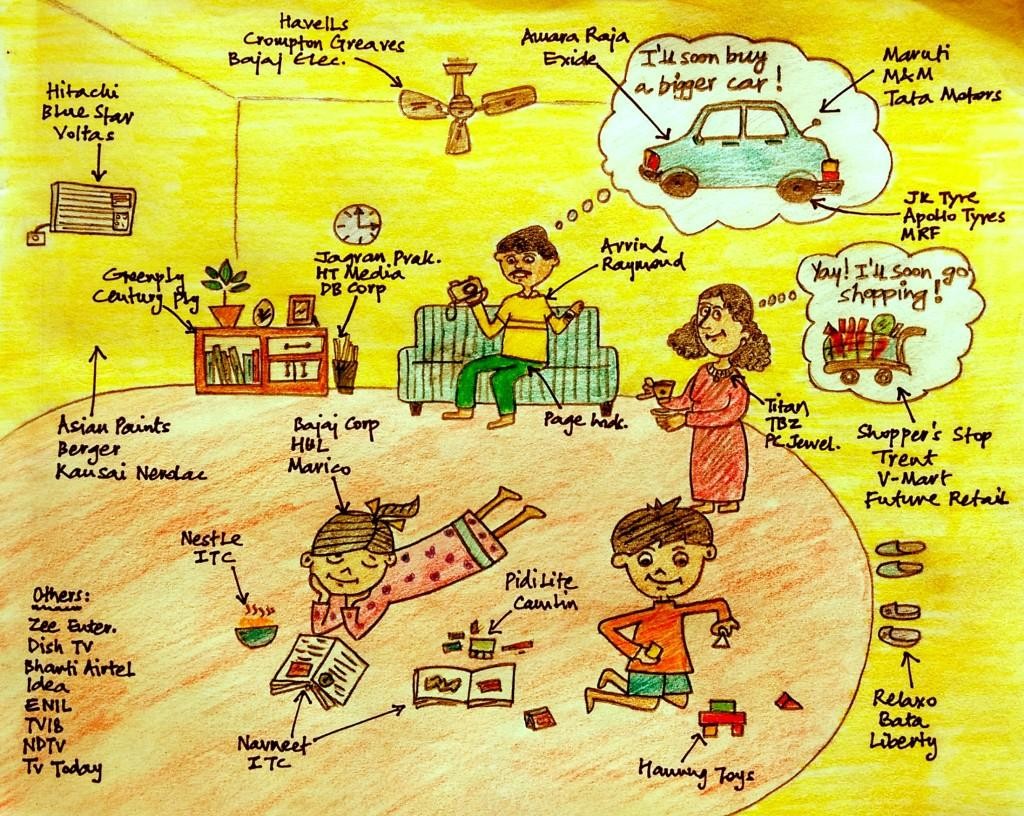 VINSAN FINANCIAL SERVICES PVT LTD
FOR INTERNAL DISCUSSIONS ONLY
8
Equity - Get money whenever you want
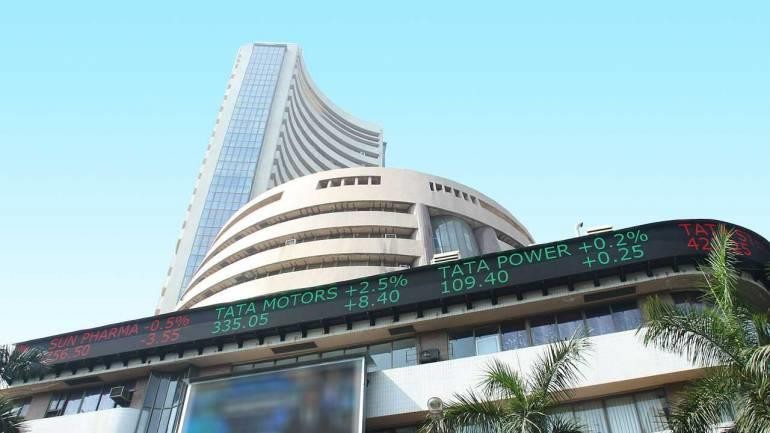 VINSAN FINANCIAL SERVICES PVT LTD
FOR INTERNAL DISCUSSIONS ONLY
9
Benefit & Risk
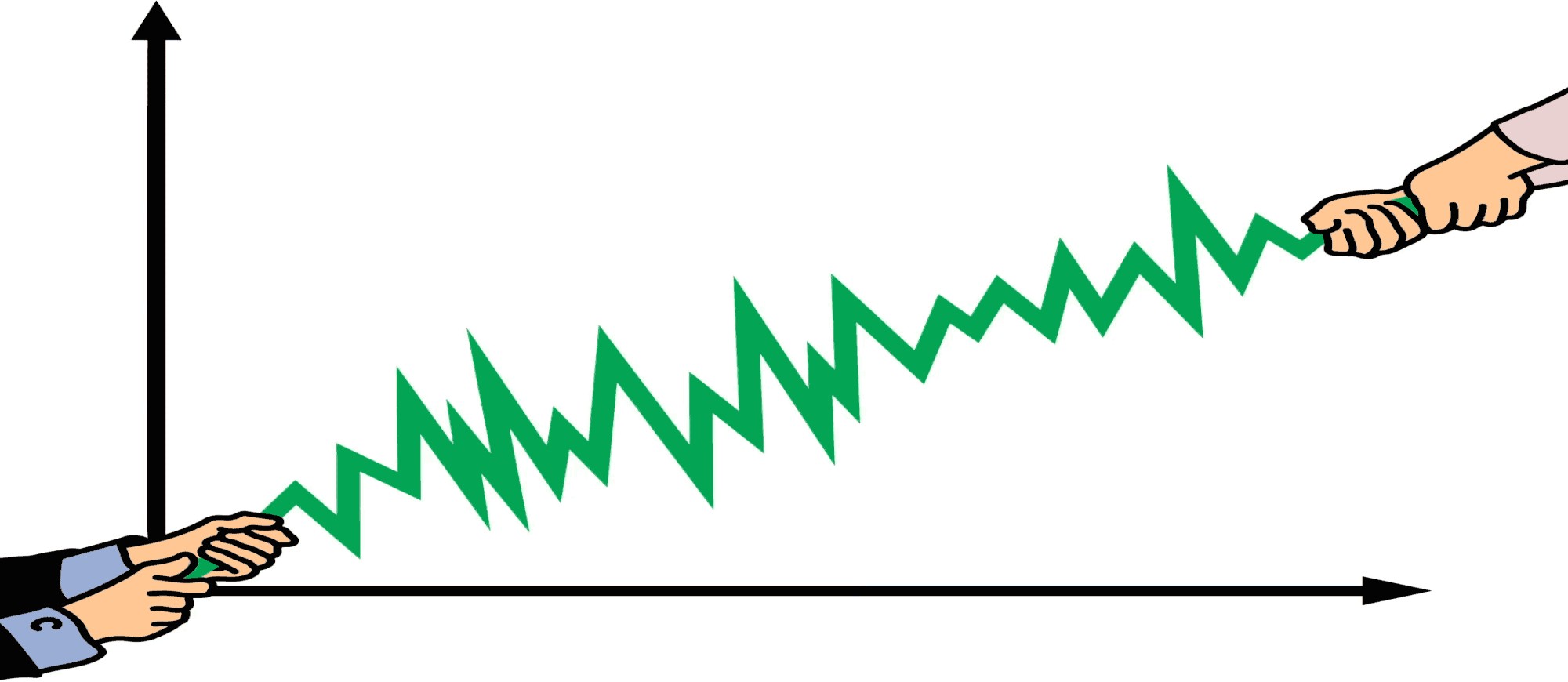 VINSAN FINANCIAL SERVICES PVT LTD
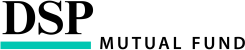 FOR INTERNAL DISCUSSIONS ONLY
10
Ingredient No 2 – Fixed Deposit / Fixed Income (Safety Ingredient)
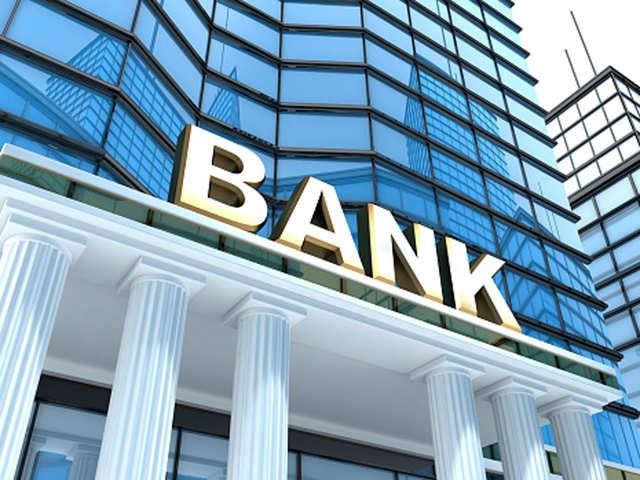 FOR INTERNAL DISCUSSIONS ONLY
11
Equity and Fixed Income
Sensex & FD
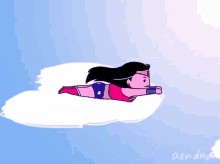 1200000
1000000
800000
600000
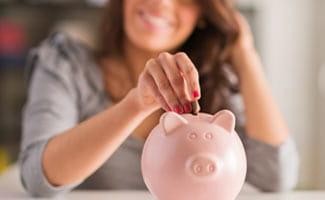 400000
200000
0
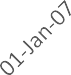 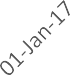 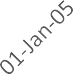 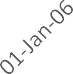 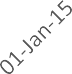 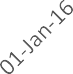 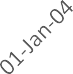 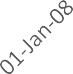 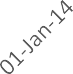 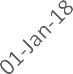 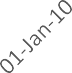 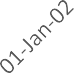 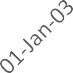 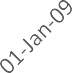 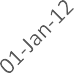 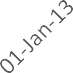 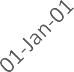 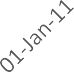 Source – MFIE and Morgan Stanley research
S&P BSE Sensex
Fixed Deposit
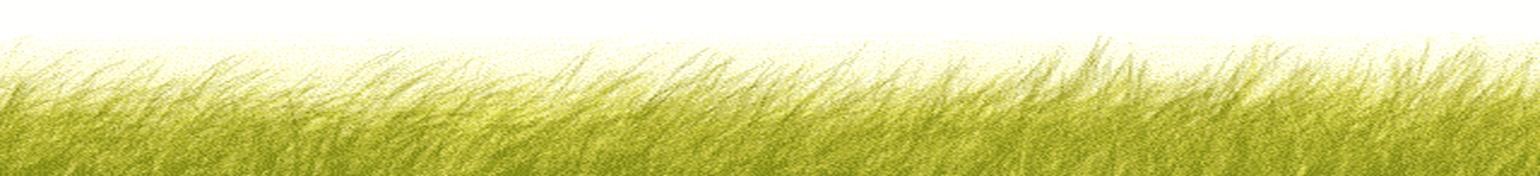 VINSAN FINANCIAL SERVICES PVT LTD
FOR INTERNAL DISCUSSIONS ONLY
12
Real Estate	Vs. Home
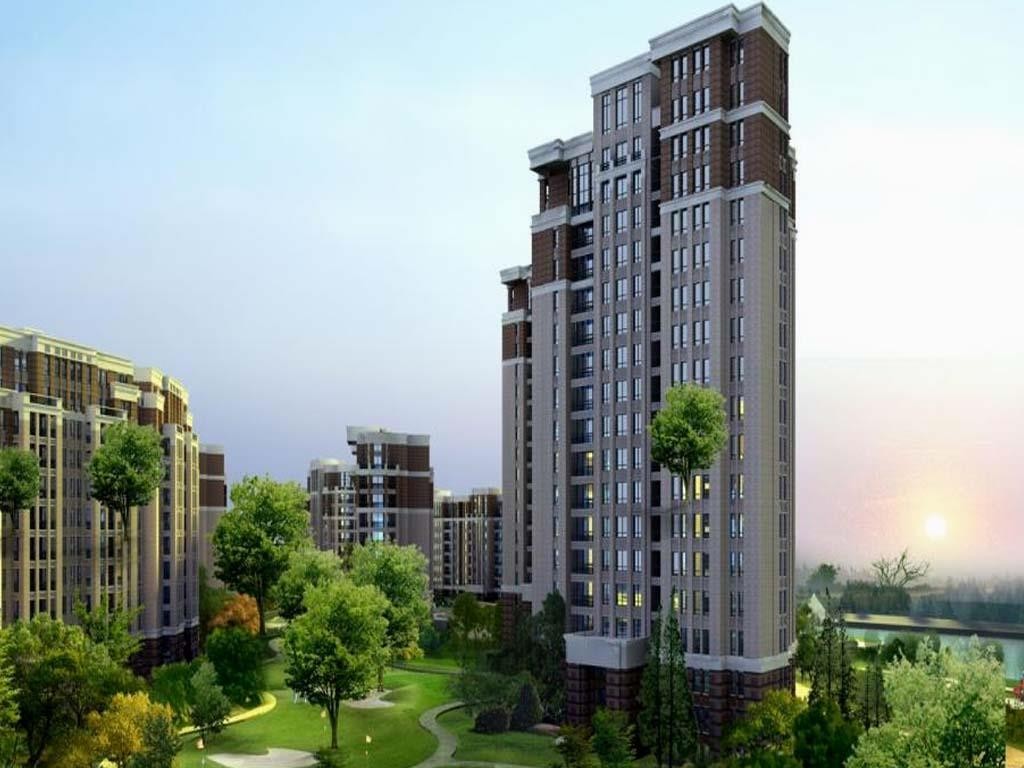 VINSAN FINANCIAL SERVICES PVT LTD
FOR INTERNAL DISCUSSIONS ONLY
13
Returns – Various Asset Classes
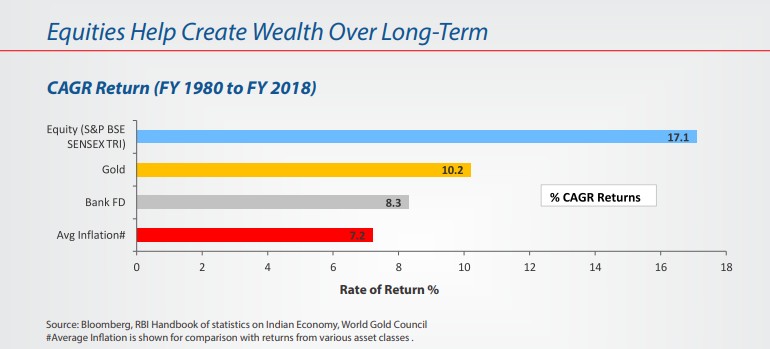 VINSAN FINANCIAL SERVICES PVT LTD
FOR INTERNAL DISCUSSIONS ONLY
14
Systematic Investment Plan (SIP) – Mutual Fund
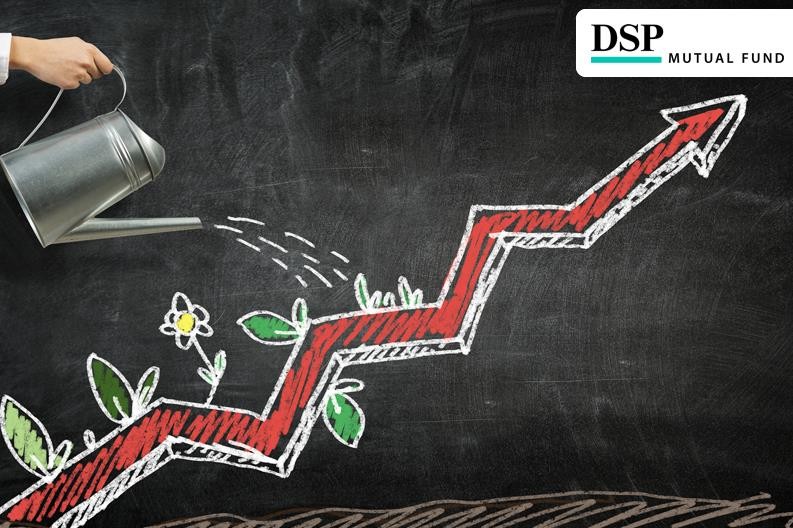 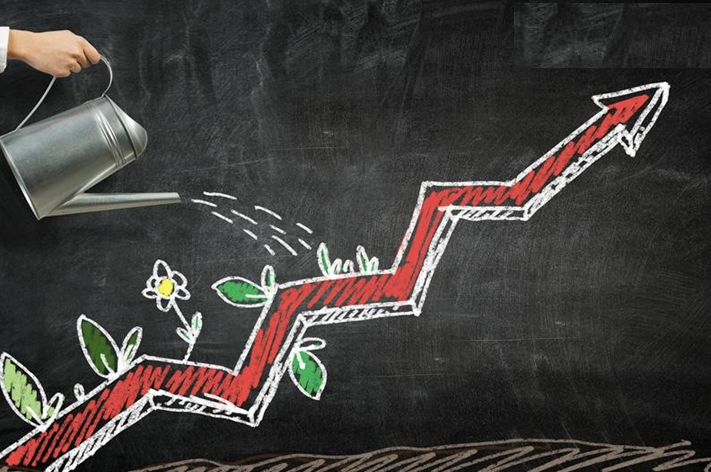 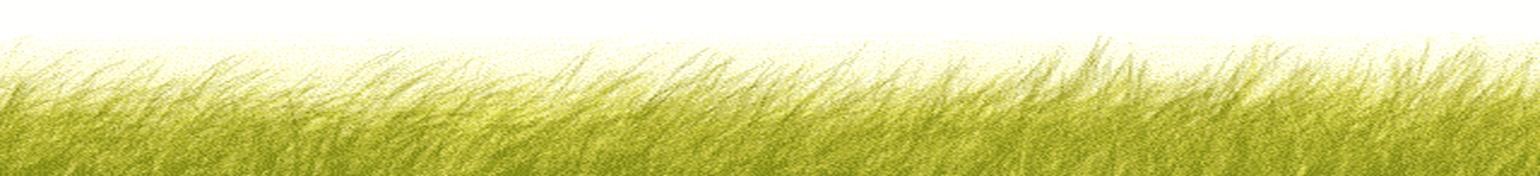 VINSAN FINANCIAL SERVICES PVT LTD
FOR INTERNAL DISCUSSIONS ONLY
15
Give time and see magic
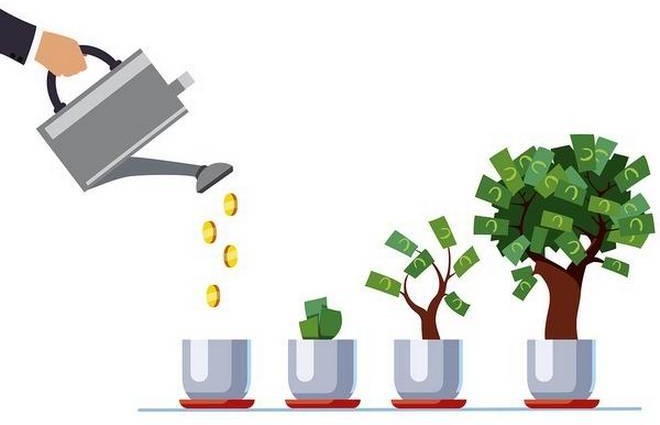 VINSAN FINANCIAL SERVICES PVT LTD
FOR INTERNAL DISCUSSIONS ONLY
16
Balanced Diet – Build your own plan
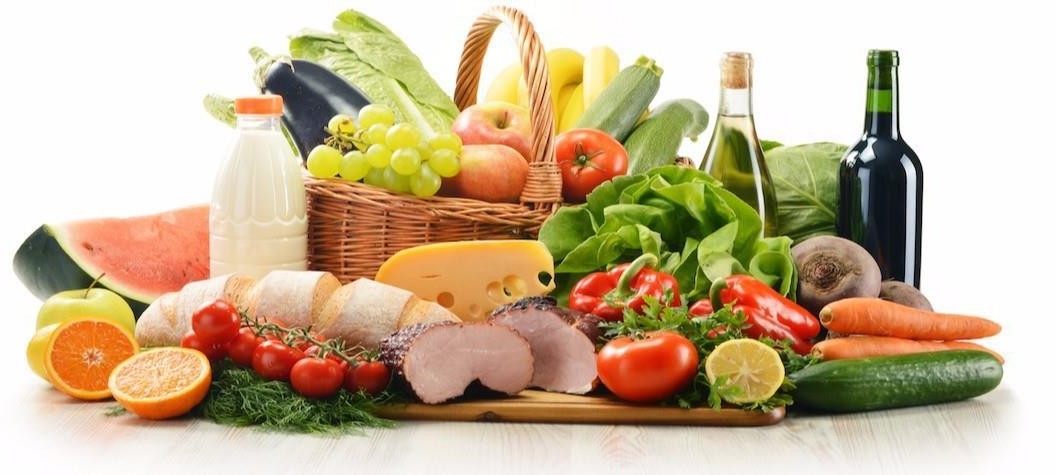 VINSAN FINANCIAL SERVICES PVT LTD
FOR INTERNAL DISCUSSIONS ONLY
17
Junk Food
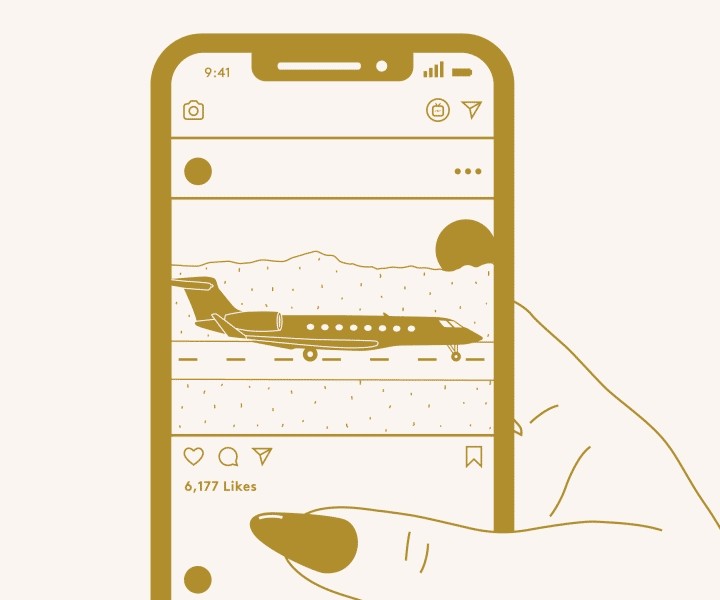 VINSAN FINANCIAL SERVICES PVT LTD
FOR INTERNAL DISCUSSIONS ONLY
18
Junk Food
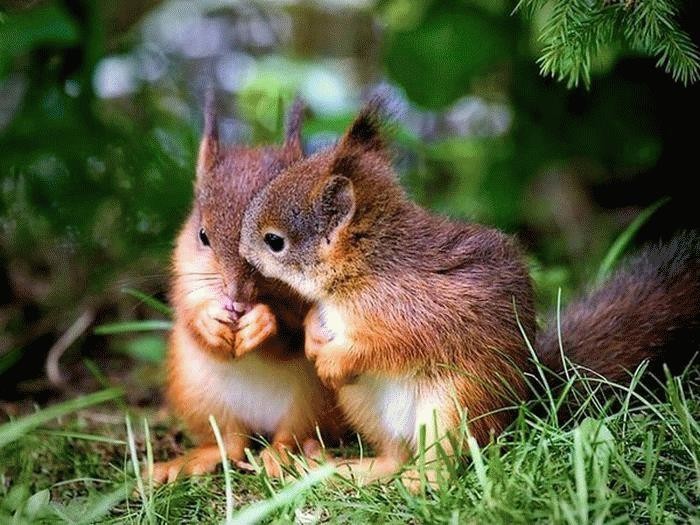 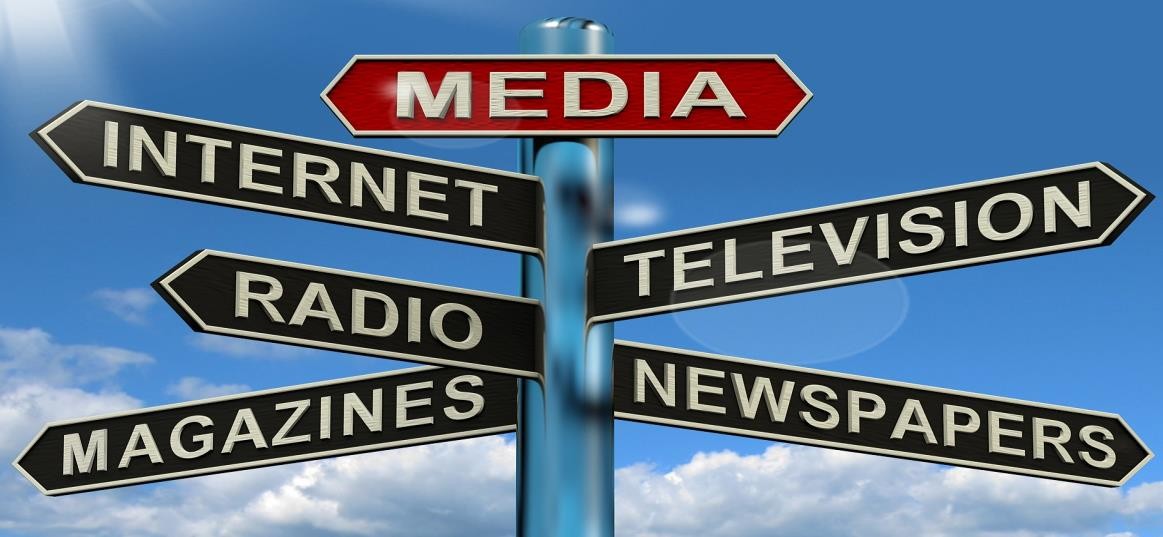 VINSAN FINANCIAL SERVICES PVT LTD
FOR INTERNAL DISCUSSIONS ONLY
19
Emergency
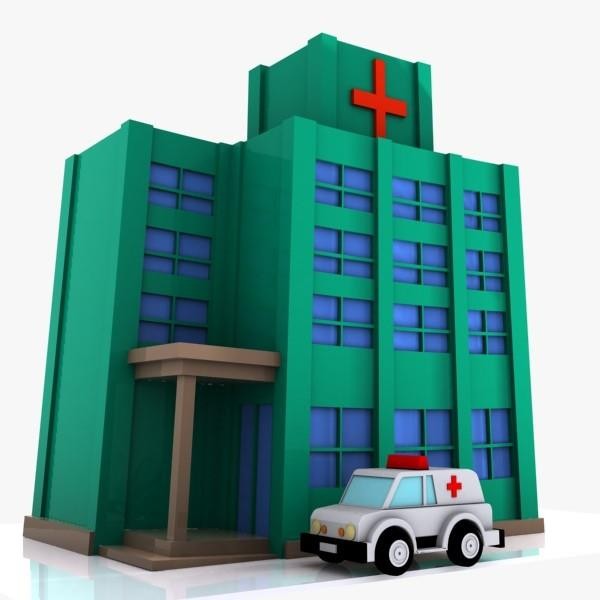 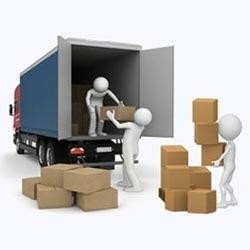 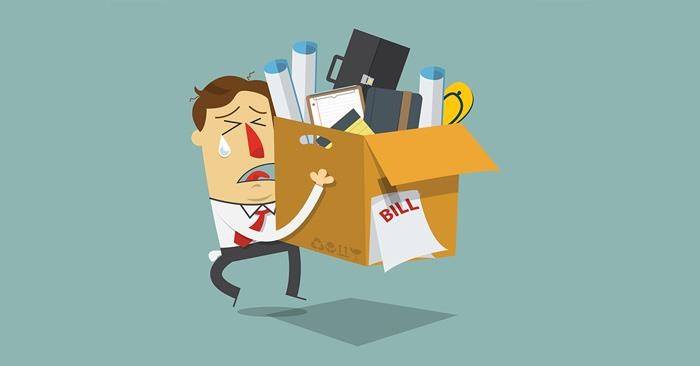 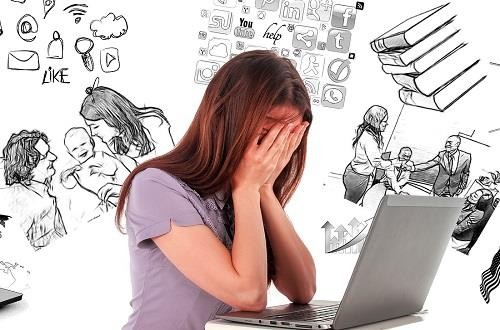 VINSAN FINANCIAL SERVICES PVT LTD
FOR INTERNAL DISCUSSIONS ONLY
20
Primary Goals
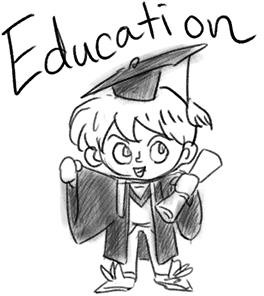 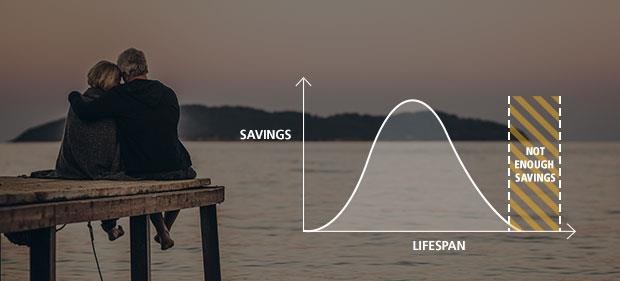 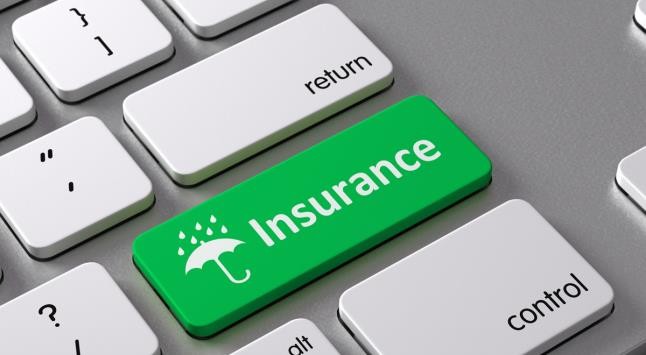 VINSAN FINANCIAL SERVICES PVT LTD
Its Simple – women have an edge
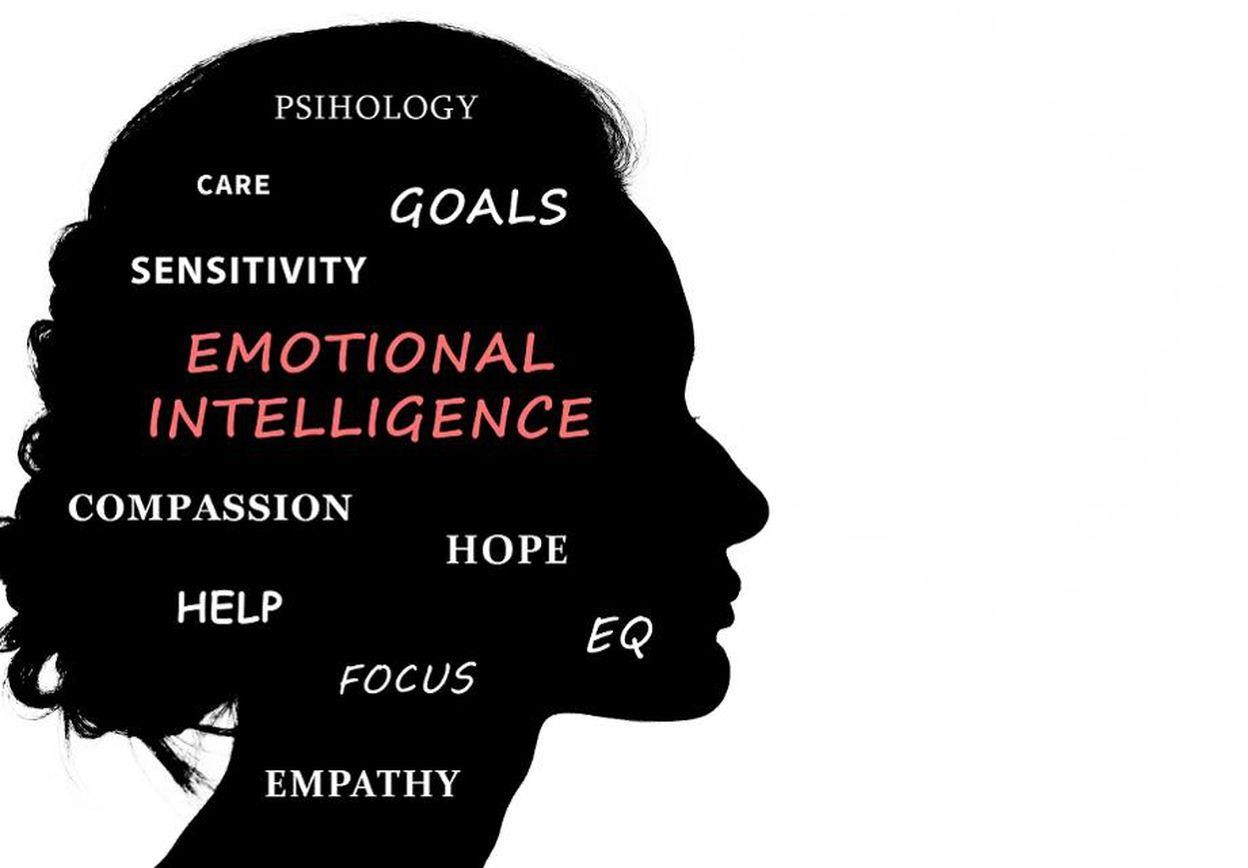 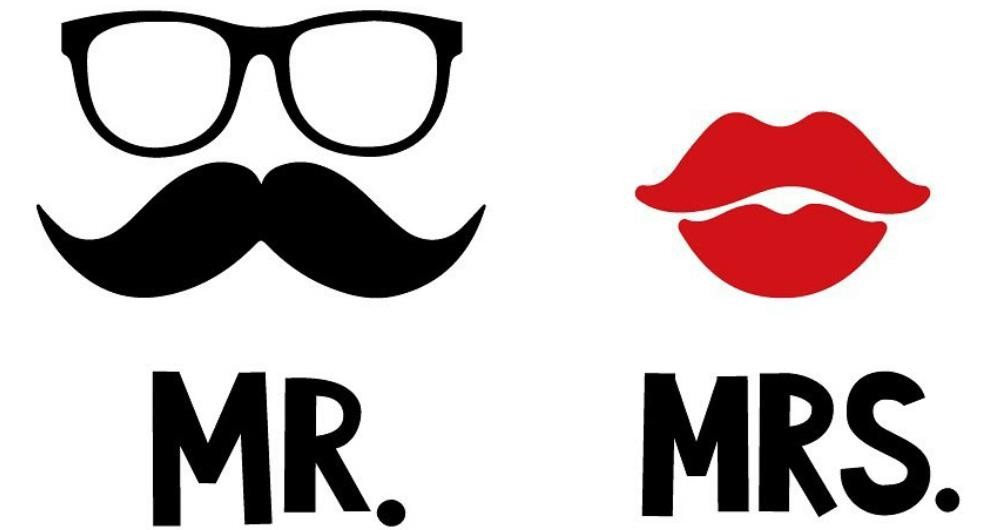 VINSAN FINANCIAL SERVICES PVT LTD
FOR INTERNAL DISCUSSIONS ONLY
20
Few Recipes
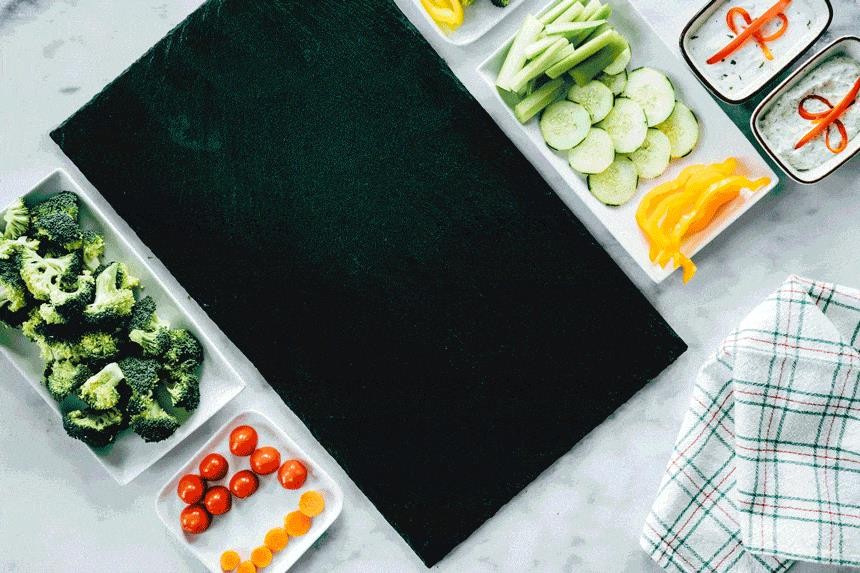 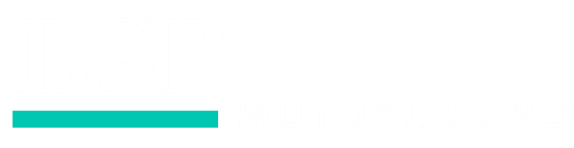 VINSAN FINANCIAL SERVICES PVT LTD
Single Mother – Recipe
Rashmi is Independent women.

She works in Sales & Marketing. She got divorced 2
years back and has a 3 years daughter.

Her Primary goals

Travel
Childs Education
Her Retirement

Getting married is not part of her plan.
She stays in a rented apartment in Mumbai

Parents in home town

Father is diabetic patient (Otherwise healthy)
Mother is running an NGO

Father - Has a house
50 Lakhs in Equity Mutual fund & 50% in Fixed icnome

What should be Rashmi’s Recipe to achieve her  financial goals?
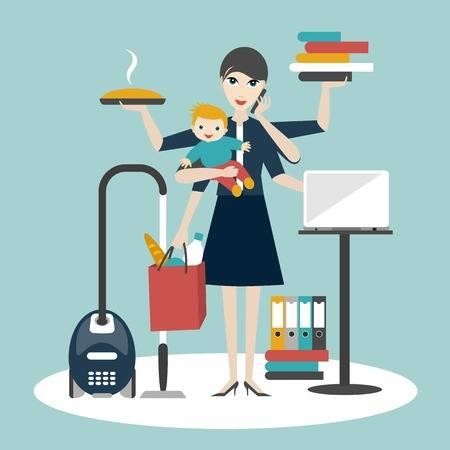 VINSAN FINANCIAL SERVICES PVT LTD
FOR INTERNAL DISCUSSIONS ONLY
24
Just Married – Recipe
Rajesh and Rekha have Just got married – They stay  in a rented flat.

Primary Goals

Travel Vacations
Party and good life
Car after 2 years
Buy a House after 7 years

Both are well educated & have a Job.
High stress job


They are not thinking about retirement
& children education now as they think  It’s a distant dream.

They think they don’t need life insurance & health  insurance as they don’t have dependents.


What should be the Recipe for Rajesh and  Rekha?
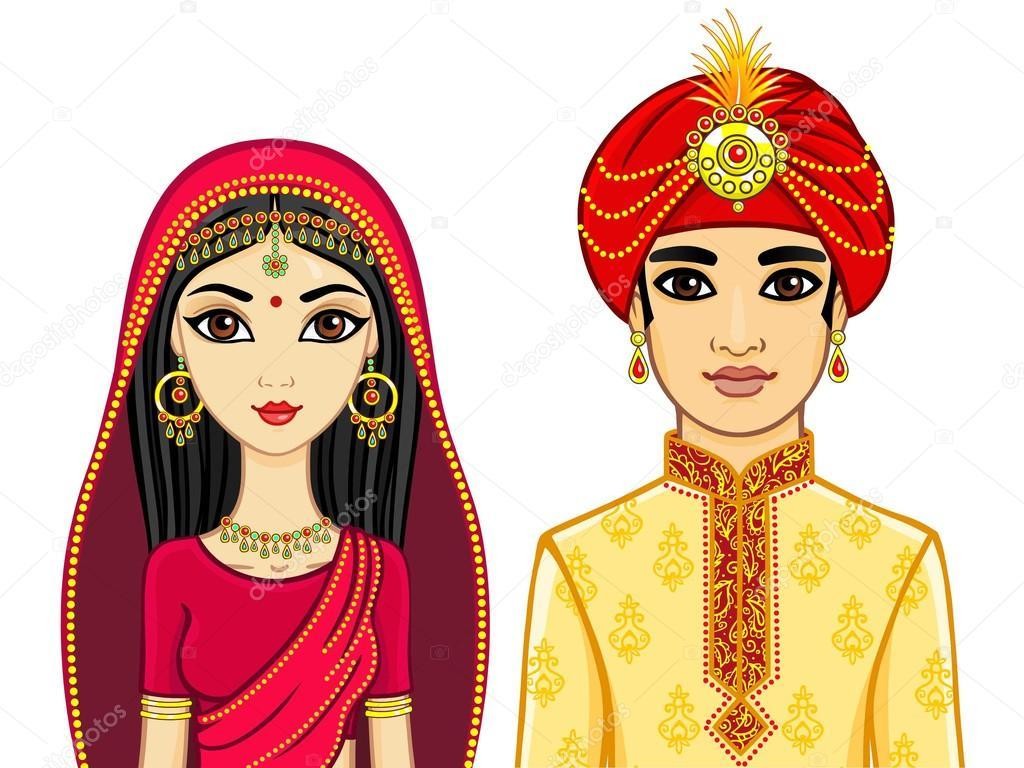 VINSAN FINANCIAL SERVICES PVT LTD
FOR INTERNAL DISCUSSIONS ONLY
25
Mid Life - Recipe
Abdul and Zoya are in – Mid Life Stage

Both around 40 years.
2 children – 6 and 10 years old.


Primary Goals

Retirement
Children's Education

Wife has left her job and now a home maker as her  children need her.

She does some free lancing work and gets some  money but not on a consistent basis
Husband is working in a company with a steady job.  Husband is also thinking of starting his own business.

What should be the Recipe for Abdul and Zoya?
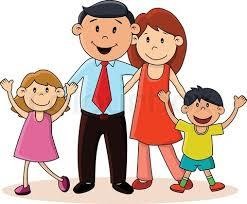 VINSAN FINANCIAL SERVICES PVT LTD
FOR INTERNAL DISCUSSIONS ONLY
26
Retirement – Recipe
Rajesh and Nancy have retired after working for 30
years.

Rajesh retired as a Zonal Branch Manager in a PSU  Bank and Nancy retired as a Principal in a convent  school.

They have 2 children – Son is well settled now in US
and Daughter is married and has a business.
New Goals
Leisure Travel
Health
Staying touch with family & friends
Travel to religious places
Social work for society
Charity
They want to leave money as inheritance to their  children

What should be the Recipe of Rajesh and Nancy?
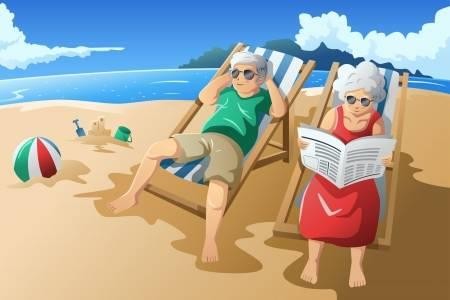 VINSAN FINANCIAL SERVICES PVT LTD
FOR INTERNAL DISCUSSIONS ONLY
27
Financial Partnership
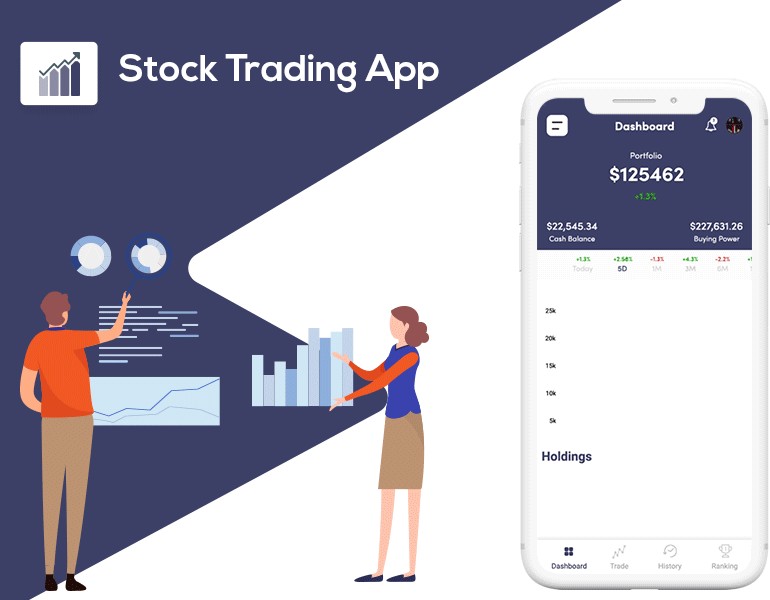 Sakshi is a homemaker.

Her husband invest in stocks of companies –  he does no research & invests based on tips.


He gets very excited when markets go up.
He feels very disappointed when markets  fall.
Spends randomly without a plan
Buys latest gadgets at fancy prices
As a partner what is  Sakshi  responsibilities?
VINSAN FINANCIAL SERVICES PVT LTD
FOR INTERNAL DISCUSSIONS ONLY
28
Build Your Own Recipe
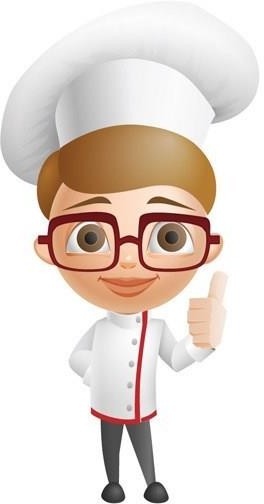 VINSAN FINANCIAL SERVICES PVT LTD
FOR INTERNAL DISCUSSIONS ONLY
29
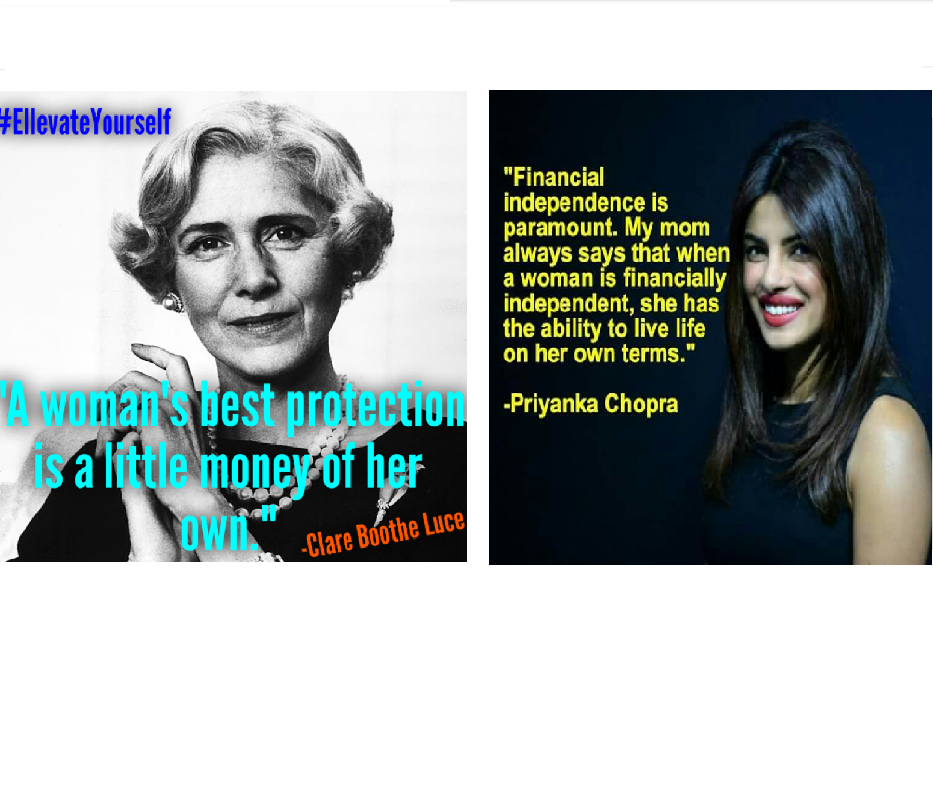 Clare Booth Luce, American author and US ambassador
Priyanka Chopra, Indian actress
VINSAN FINANCIAL SERVICES PVT LTD
FOR INTERNAL DISCUSSIONS ONLY
30
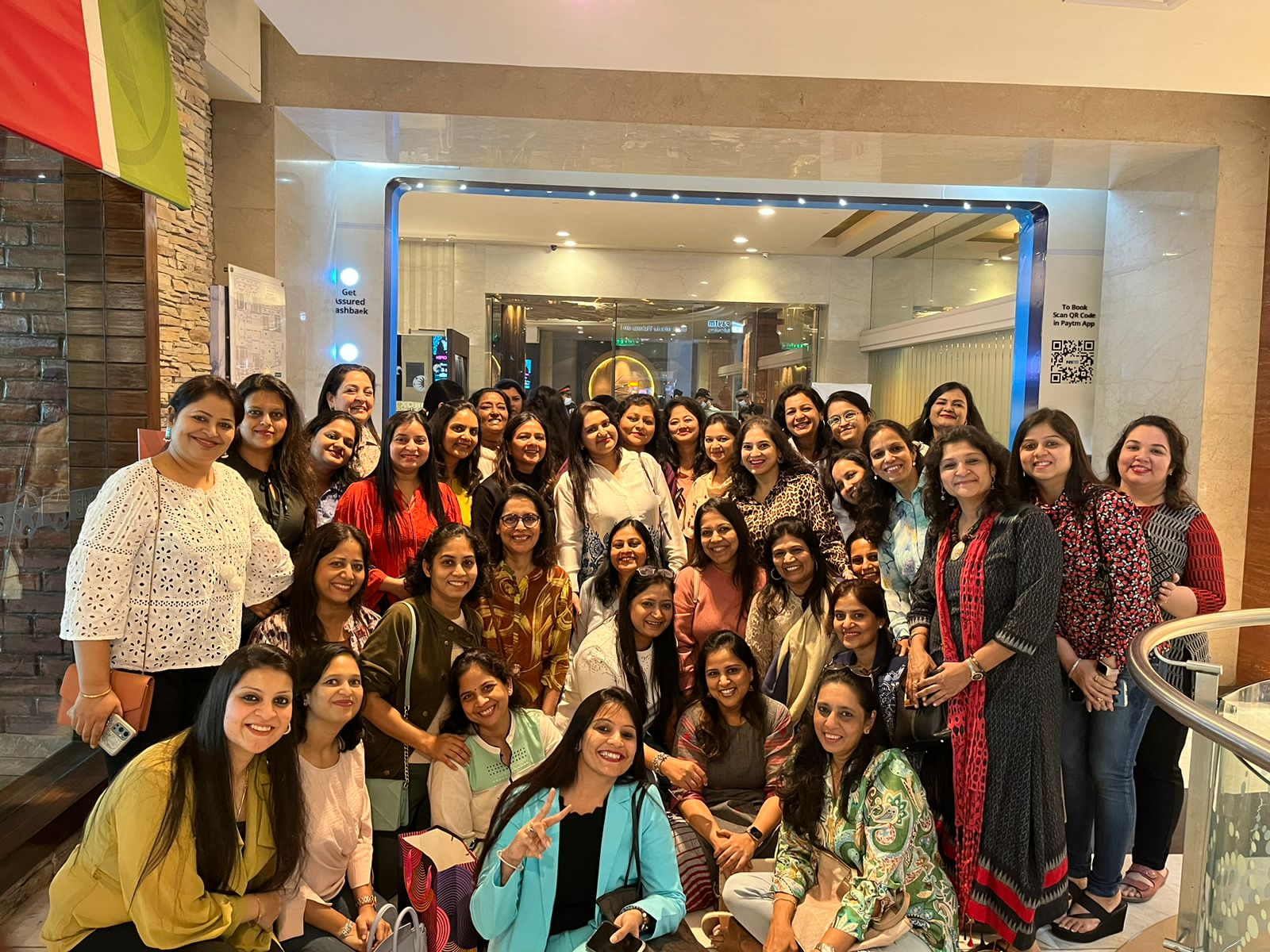 # Empower women # Empower Her # Encourage Her
VINITA KEJRIWAL (CA , CFP)
       VINSAN FINANCIAL SERVICES PVT LTD

        16/1A, British Indian Street,       
        6th Floor, Room No. 6J,  
         Kolkata-700069.                                  
      033- 40037479
	 98300670085                                
	 vinsanfinancial@gmail.com
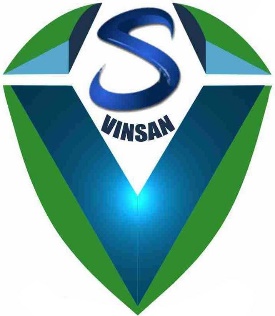 https://www.facebook.com/vinsanconsult.in/
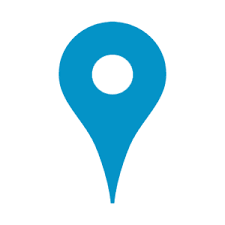 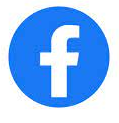 https://www.instagram.com/vinitahisahihai/
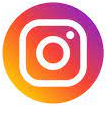 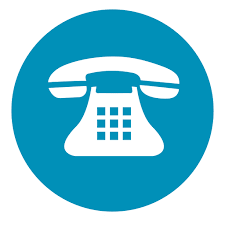 https://www.youtube.com/@vinitahisahihai
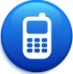 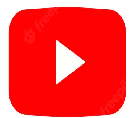 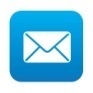 https://www.linkedin.com/in/vinsan-financial-services-pvt-ltd-012886122/
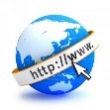 www.vinsanfinancial.com
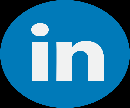